FSO Expenditure Updates
Business Meals- Policy 9.13
Key updates to business meals:

Allowable business meals/food purchases:
Business meetings or events with external party and their attendance is necessary
Meal for Candidate (Limited to Candidate, 1 guest of candidate, hiring committee chair, and 1 other member of the unit)
Employee Recognition event (Limit 1 per year)
Student events with current or perspective students
Department professional workshops and/or training sessions with 10 or more people (Limit to light refreshments if less than a full day)


2. Unallowable business meals/food purchases:
Food for routine staff, department, or lab meetings
Holiday parties

3. Caps on business meals (per person)
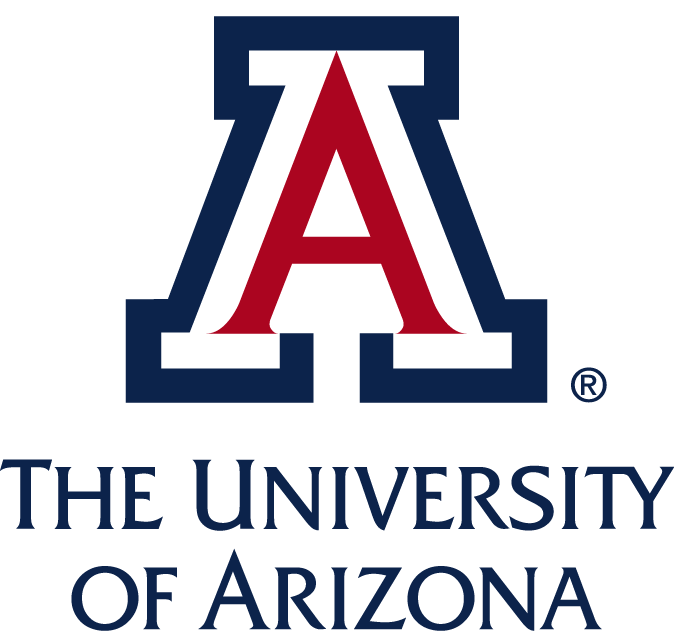 9
FSO Expenditure Updates
Apparel- Policy 9.21
Key updates to apparel purchases:

Allowable purchases:
Safety gear (i.e. goggles, lab coats, gloves, vests, etc.)
Apparel for non-employee students if;
Identifies the student as a member of an officially recognized University organization (e.g. marching band),
Is required for University sponsored camps, competitions or performances
Apparel that prevents employee hardship where the nature of the job destroys clothes more than normal wear and tear (i.e. painters, maintenance personnel). 

Unallowable purchases:
College branded items for general employee/student usage

Apparel must be maintained in inventory and loaned to employees for on-the-job wear

Allowable apparel other than uniforms, safety gear, or inventoried items will be considered taxable wages on the employee’s W-2.
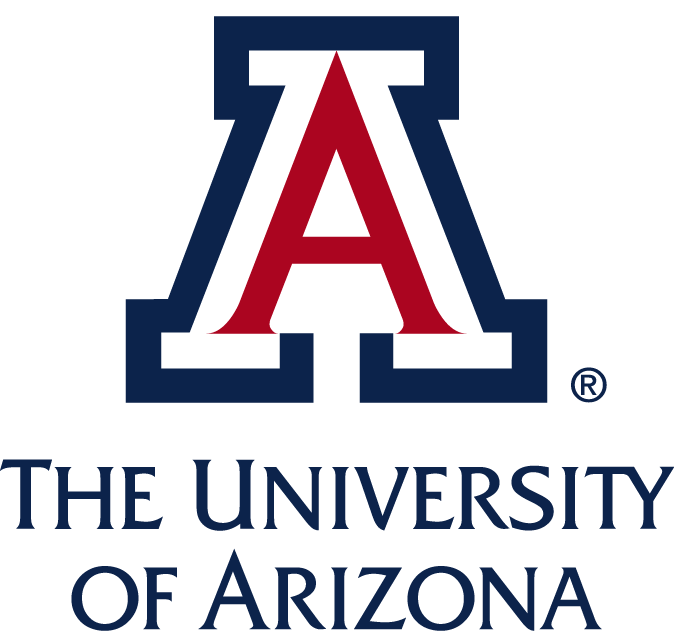 9